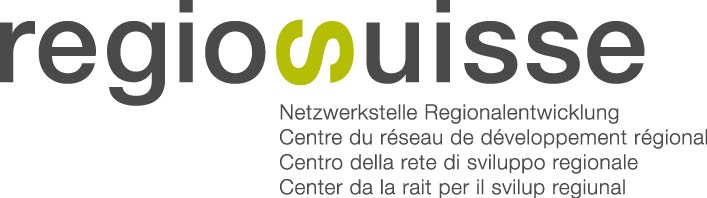 Regional Management in practiceSuccess FactorsFrançois Parvex, Alpine Week, Poschiavo, September 7th 2012
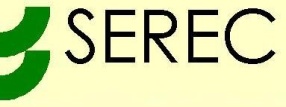 1
[Speaker Notes: Sujet qui ouvre des nouvelles pistes pour la définition de politiques de développement :  du terrain à la planète]
Networking
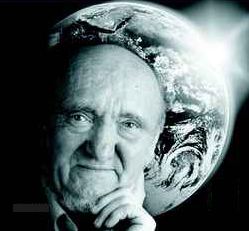 The force is in the group.
Humanity left the evolution process …
the only way for it to progress is by networking the brains.  (Albert Jacquard)
2
Anticipation
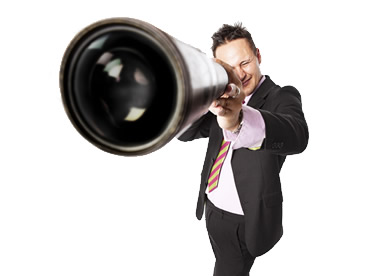 Create an observation system, a dashboard, which measures relevant evolution inside and outside the region.
3
Knowledge of methods and models
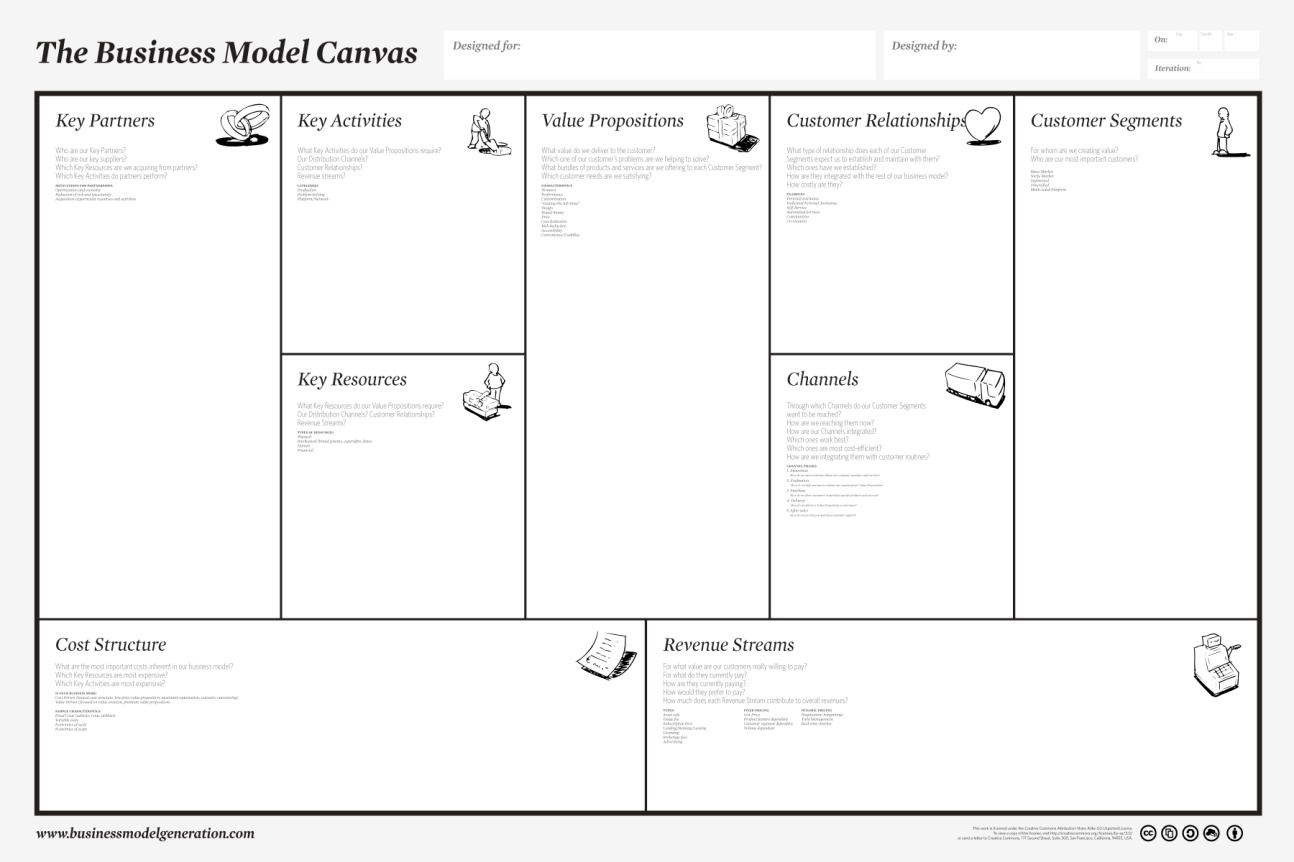 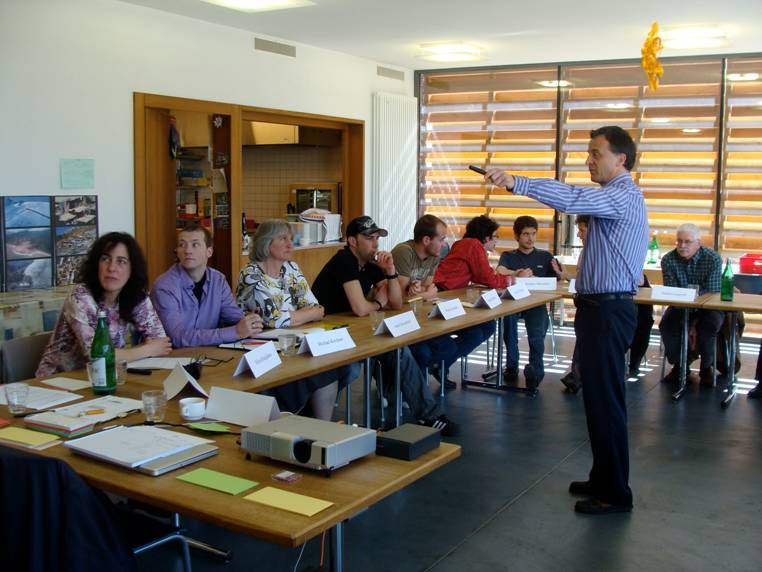 Use existing methods and models, develop you own ones.
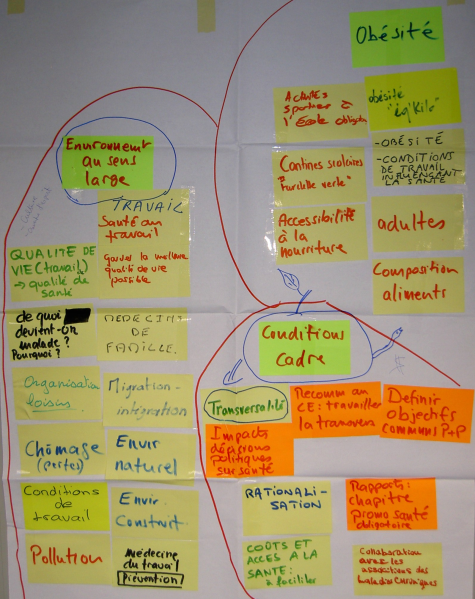 4
Knowledge of powers
Theoretical powers                              Real powers
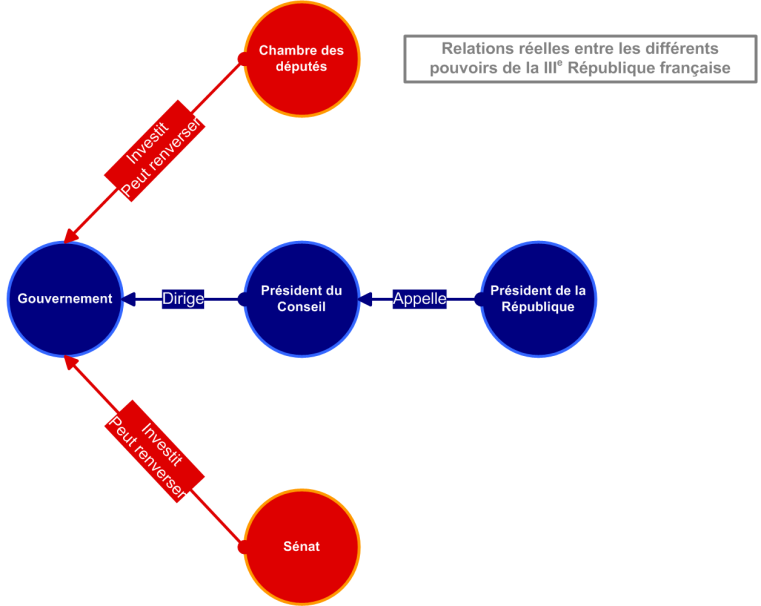 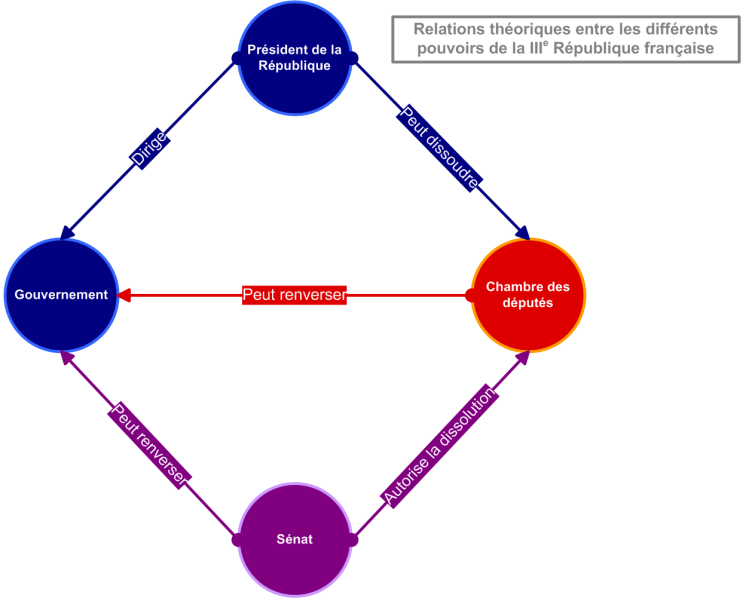 Identify the real powerful people.
5
Respect of perceptions
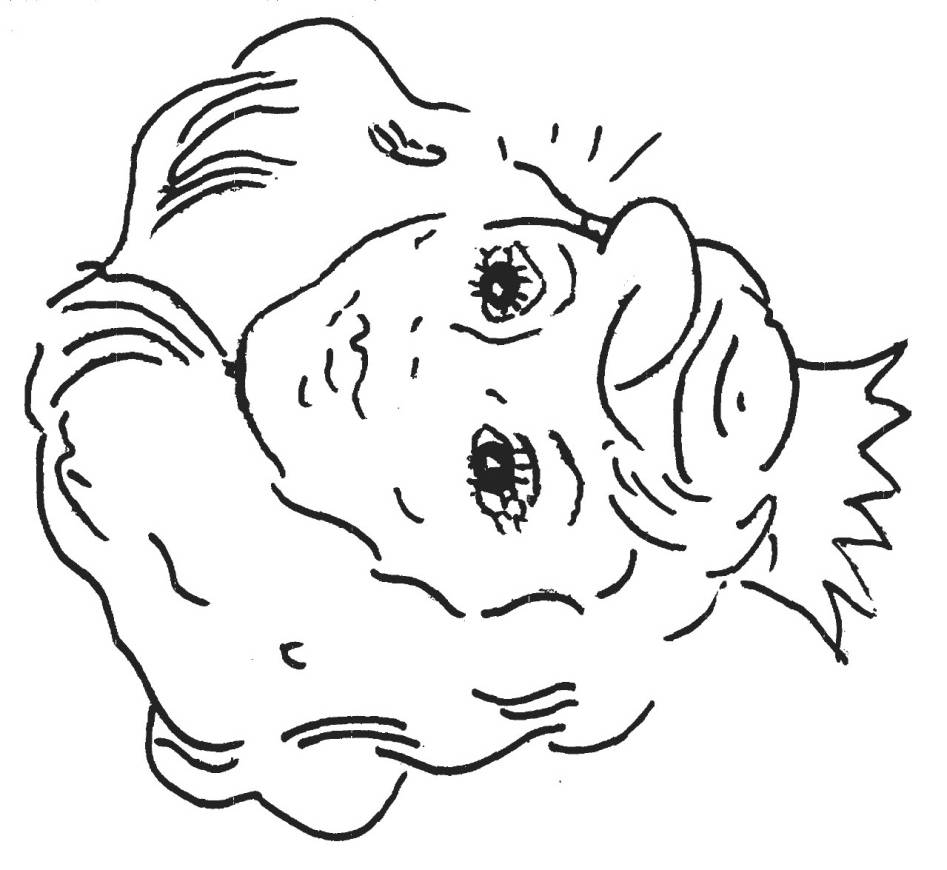 One must be aware of what others bring. The more they think differently the richer is their contribution. (Albert Jacquard)
They are all right … and they are all wrong !
6
Boost motivation
6 needs of human beings:
 2 essential needs
 4 basic needs
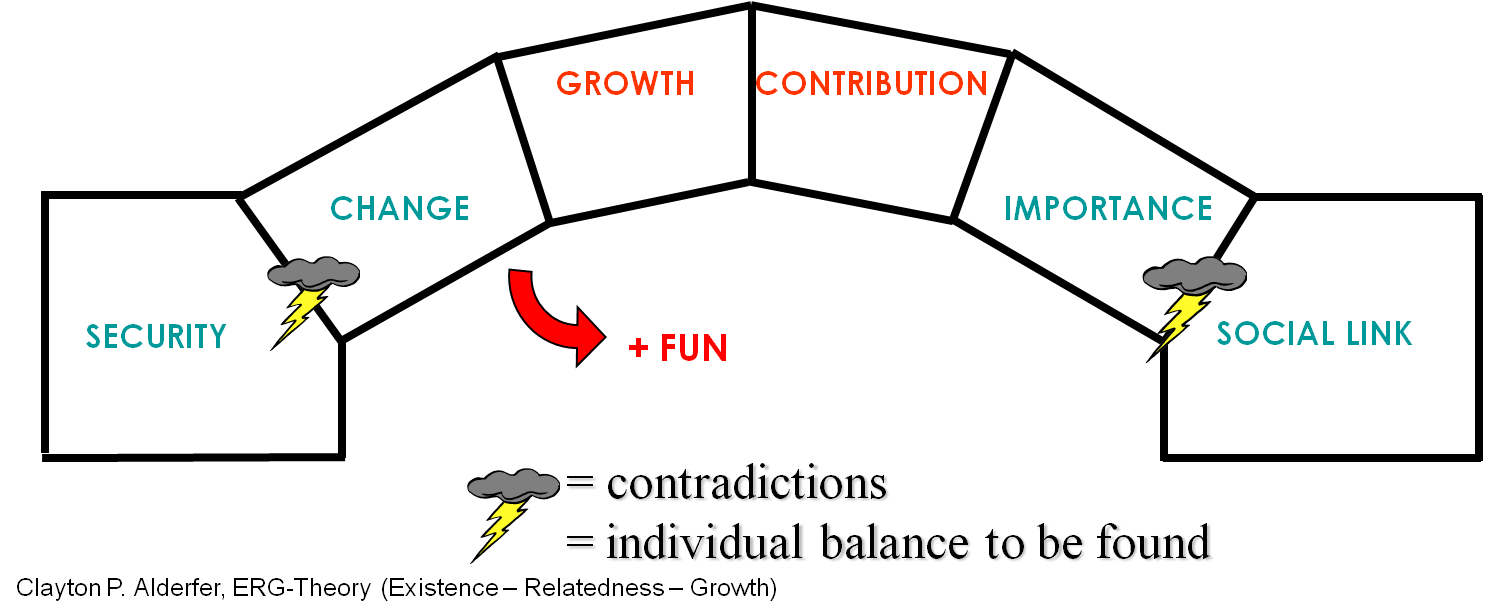 Motivation is there or not. You can only contribute to maintain and boost it.
7
OPENESS
RICHNESS OF
INTERACTIONS
POSITIVE 
PREVIOUS EXPERIENCE
TRUST
4 KSF for cooperation
Discuss, there will always be something remaining.
8
Learning Region Process
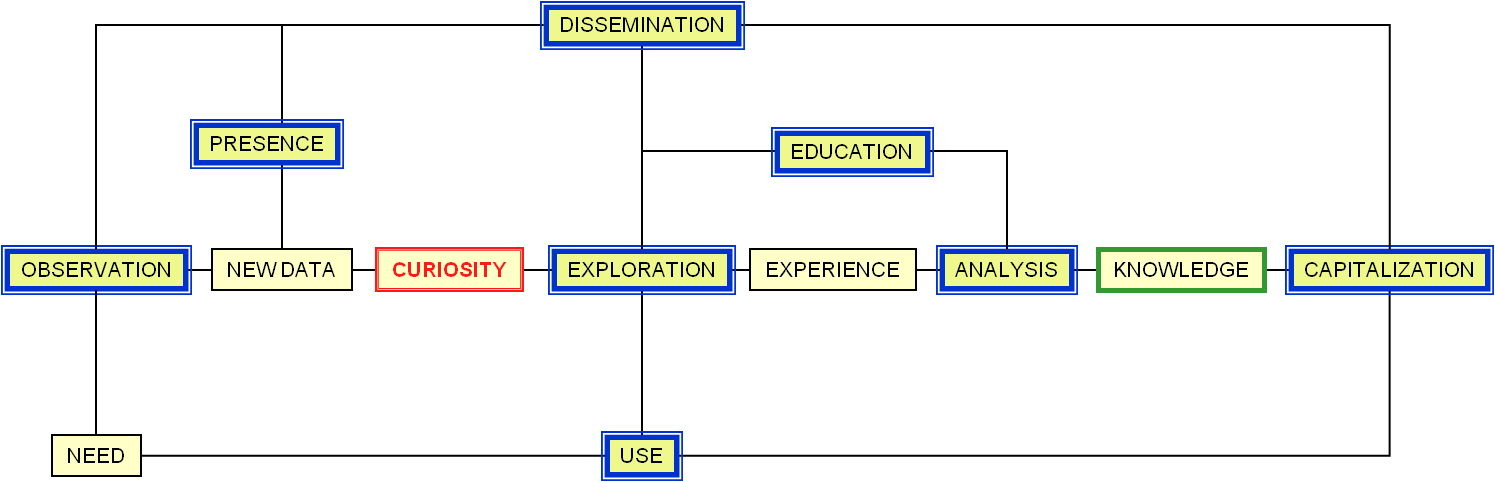 The Success Factors of Regional Management can be summarized in one word: curiosity.
9
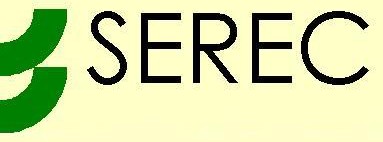 www.serec.ch
SEREC François Parvex
Via Bicentenario 3
CH – 6807 Taverne
parvex@serec.ch
10